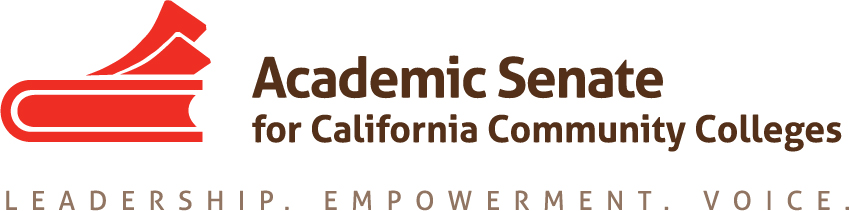 New Options for Mathematics and Quantitative Reasoning
Ekaterinia Fuchs, City College of San Francisco, CMC3 President
Virginia May,  ASCCC Treasurer, 2018-19 ASCCC Curriculum Chair 



Curriculum Institute , Riverside, CA, July 12, 2018
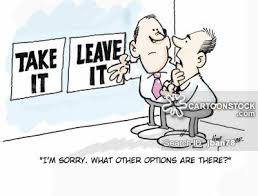 Overview
For Discussion…
The draft C-ID Descriptors
Mathematics and Quantitative Reasoning Pathways Options
Implications of new placement practices
The 5 questions from the General Session
Other topics…
discussion
The draft C-ID Descriptors:
Elementary Mathematics
Fundamentals of Algebra for Statistics and Liberal Arts Mathematics
Foundations of Algebra for Mathematics Intensive Fields
Algebra from SLAM to STEM – a Bridge Course
Maybe another if…
discussion
Mathematics and Quantitative Reasoning Pathways Options:
SLAM
B-STEM
Another…
discussion
Implications of new placement practices:
Student Equity
Financial Aid
Student Options
STEM
Non-STEM
Gaps
Others…
discussion
The 5 questions from the General Session:
Placing and guiding students
Societal views on “not being good at” math vs “not being good at” English or history or…
Thoughts…
discussion
Other topics…
Using data
Local innovation
Next steps…
Thank you!
Ginni May: mayv@scc.losrios.edu
Katia Fuchs: efuchs@ccsf.edu